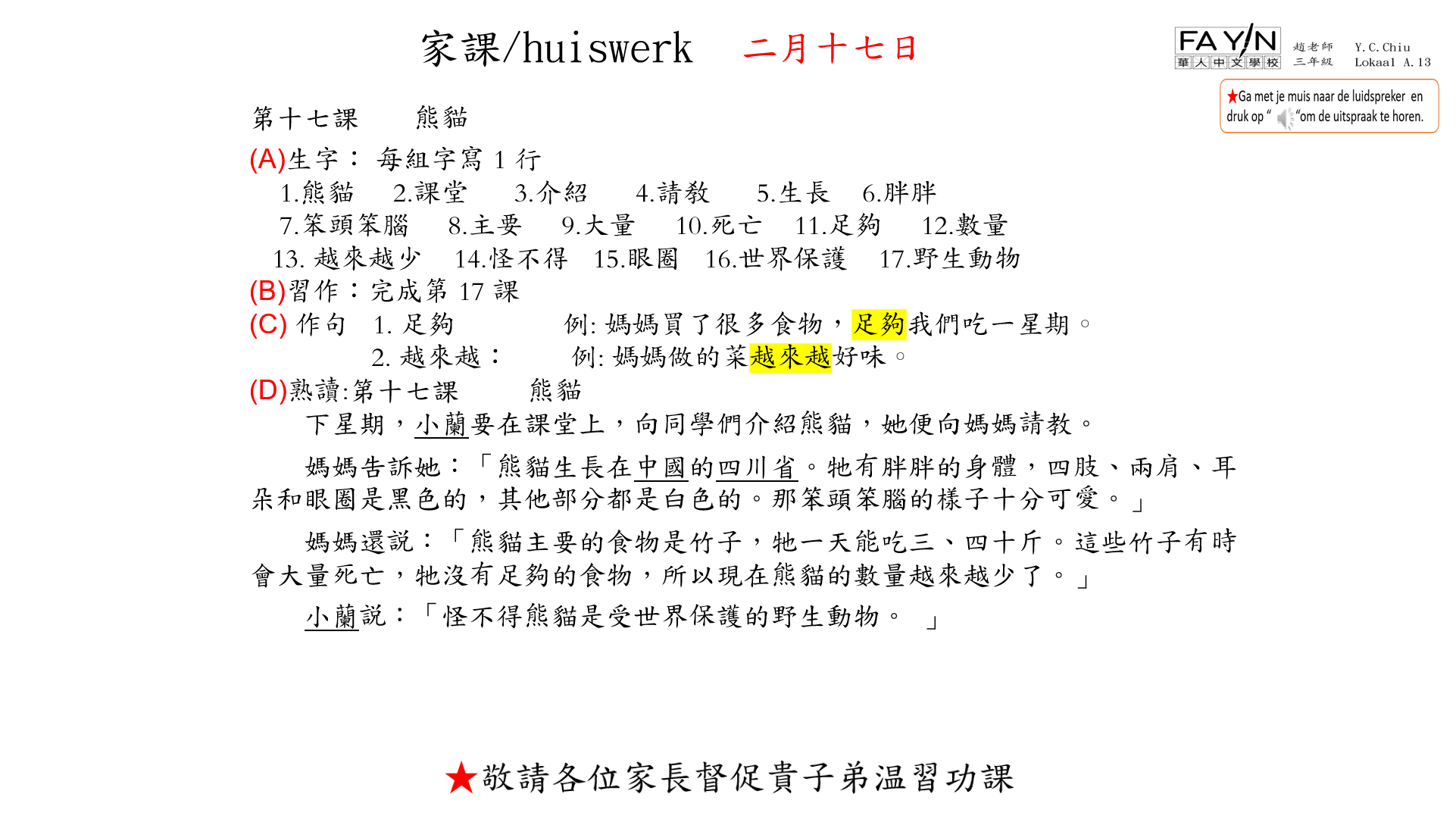 二月十七日
第十七課    熊貓
(A)生字： 每組字寫 1 行    1.熊貓     2.課堂      3.介紹      4.請教      5.生長    6.胖胖    
    7.笨頭笨腦     8.主要     9.大量     10.死亡    11.足夠     12.數量    
   13. 越來越少    14.怪不得   15.眼圈   16.世界保護    17.野生動物
(B)習作：完成第 17 課
(C) 作句   1. 足夠              例: 媽媽買了很多食物，足夠我們吃一星期。                2. 越來越：        例: 媽媽做的菜越來越好味。
(D)熟讀:第十七課     熊貓
    下星期，小蘭要在課堂上，向同學們介紹熊貓，她便向媽媽請教。
    媽媽告訴她：「熊貓生長在中國的四川省。牠有胖胖的身體，四肢、兩肩、耳朵和眼圈是黑色的，其他部分都是白色的。那笨頭笨腦的樣子十分可愛。」
    媽媽還說：「熊貓主要的食物是竹子，牠一天能吃三、四十斤。這些竹子有時會大量死亡，牠沒有足夠的食物，所以現在熊貓的數量越來越少了。」
    小蘭說：「怪不得熊貓是受世界保護的野生動物。 」
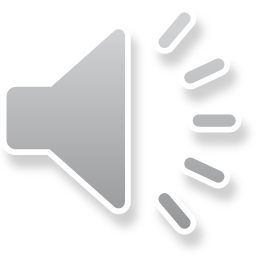 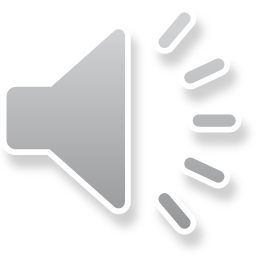